LOGO
2014
经济数学在线开放课程
洛必达法则
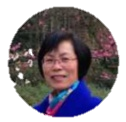 授课教师：陈笑缘教授
目录
洛必达法则Ⅰ
洛必达法则Ⅱ
其他
提问：
前面我们已经学习过求函数极限的几种常见方法，
能否用前面的这些
方法求
呢？
分析：
为
这种
型。
分子、分母的极限均为
型的极限用
，
时，
当
那么，该如何求呢？
我们第2章学过的方法已经不能求解了。
这就是我们接下来要学习的
洛必达法则Ⅰ。
定理4.7  如果函数           与          满足下列条件：
且
洛必达法则Ⅰ
（1）
与         在　  的某领域内（除      外）可导；
（2）
或
（3）
则
或
说明
可通过
符合定理的三个条件，
则它的极限
如果
1.
对分子、分母分别求导后比式的极限来求；
如
的其他变化趋势，
对于
2.
、
、
、
、
时的      型未定式的极限，上述定理仍然成立。
熟练后第二步可以省略
1
求极限                    。
分子的极限均为 0，分母的极限为 1
分子分母的极限均为 0
解：
2
求极限                         。
分子的极限均为 2，分母的极限为 0
分子分母的极限均为 0
解：
3
求极限                       。
分子的极限均为 2，分母的极限为 0
分子分母的极限均为 0
解：
仍为     型，继续用洛必达法则
4
求极限                       。
分子的极限均为 2，分母的极限为 0
分子分母的极限均为 0
解：
仍为     型，继续用洛必达法则Ⅰ
此式非     型
5
求极限                         。
解：
微训练
1. 在洛必达法则Ⅰ中，如果将第一个条件改为分子分母均为无穷大量，结论会如何？
2. 在洛必达法则Ⅰ中，如果第三个条件不成立，即分子分母求导后的商式的极限不存在（不是无穷大量），能用此法则求吗？
目录
洛必达法则Ⅰ
洛必达法则Ⅱ
其他
引题
极限                              怎么求呢？
提问：
当                时，
分析：
，
这种
分子、分母的极限均为
为
型。
洛必达法则Ⅱ 。
型的极限就是我们接下来要学习的
定理4.8  如果函数           与             满足下列条件：
且
洛必达法则Ⅱ
（1）
与         在　  的某领域内（除     外）可导；
（2）
（3）
或
则
或
则它的极限
说明
如果　  　符合定理的三个条件，
1.
可通过
对分子、分母分别求导后比式的极限来求；
型未定式的极限，上述定理仍然成立。
2.
的其他变化趋势如
对于
、
、
、
、
时的
这一步可以省略
1
求极限                  。
分子分母的极限均为
解：
2
求极限                     。
分子分母的极限均为
解：
因为当
时，
与
是等价无穷小，所以
3
求极限                           。
这是      型未定式，若直接应用洛必达法则求极限，显然会很繁琐；但如果利用等价无穷小进行替换，则会使计算容易得多。
【分析】
解：
4
求极限                           。
这是      型未定式，若直接应用洛必达法则求极限，则
【分析】
而后者的极限不存在（也不是      ）
因此不能用洛必达法则。
解：
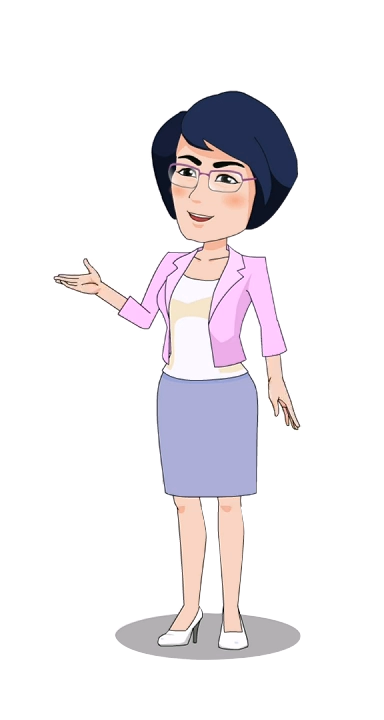 （1）
（2）
（3）
（4）
微训练
1. 使用洛必达法则应注意哪些问题？
2. 求下列极限。
目录
洛必达法则Ⅰ
洛必达法则Ⅱ
其他
在求极限过程中，我们还会遇到
 等各种类型的极限问题，通常要转化为      或       型后，再利用洛必达法则求极限。
引题
提问：
极限                             、                  、                         怎么求呢？
分析：
1
求极限                           。
解：
【分析】
这是
型，因为
，转化为
型，
2
求极限                       。
再用洛比达法则求。
解：
【分析】
这是
型，
3
求极限                    。
要通过转化后再用洛比达法则求。
解：
（1）
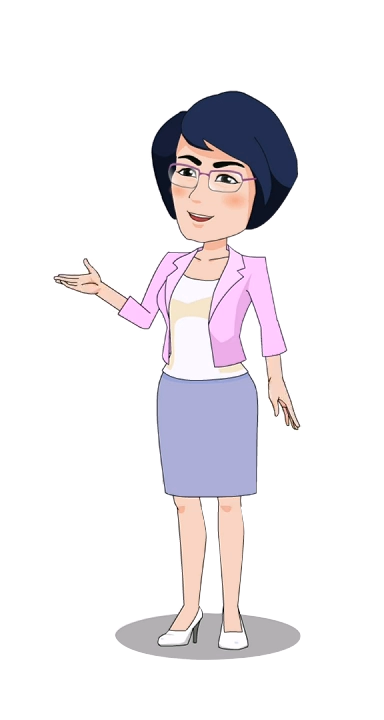 （3）
（2）
微训练
求下列极限
经济数学在线开放课程
THANK YOU
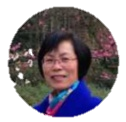 授课教师：陈笑缘教授